Castiglione V, Gentile F, Ghionzoli N, Chiriacò M, Panichella G, Aimo A, Vergaro G, Giannoni A, Passino C, Emdin M
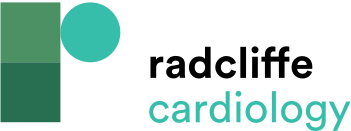 Figure 1: Pathophysiology of Heart Failure with Preserved Ejection Fraction and Pharmacological Approaches for Neurohormonal Modulation
Citation: Cardiac Failure Review 2023;9:e09.
https://doi.org/10.15420/cfr.2022.23
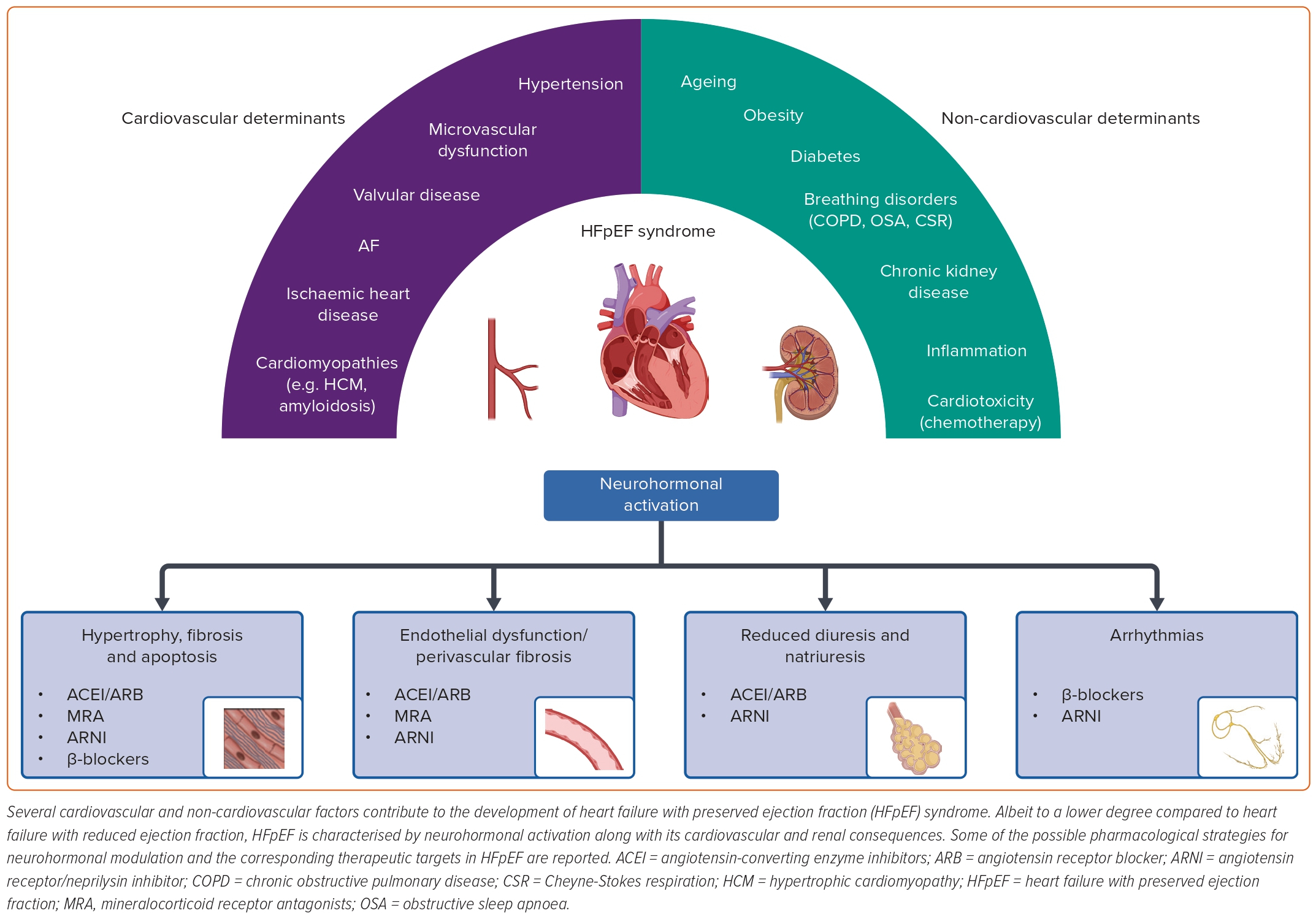